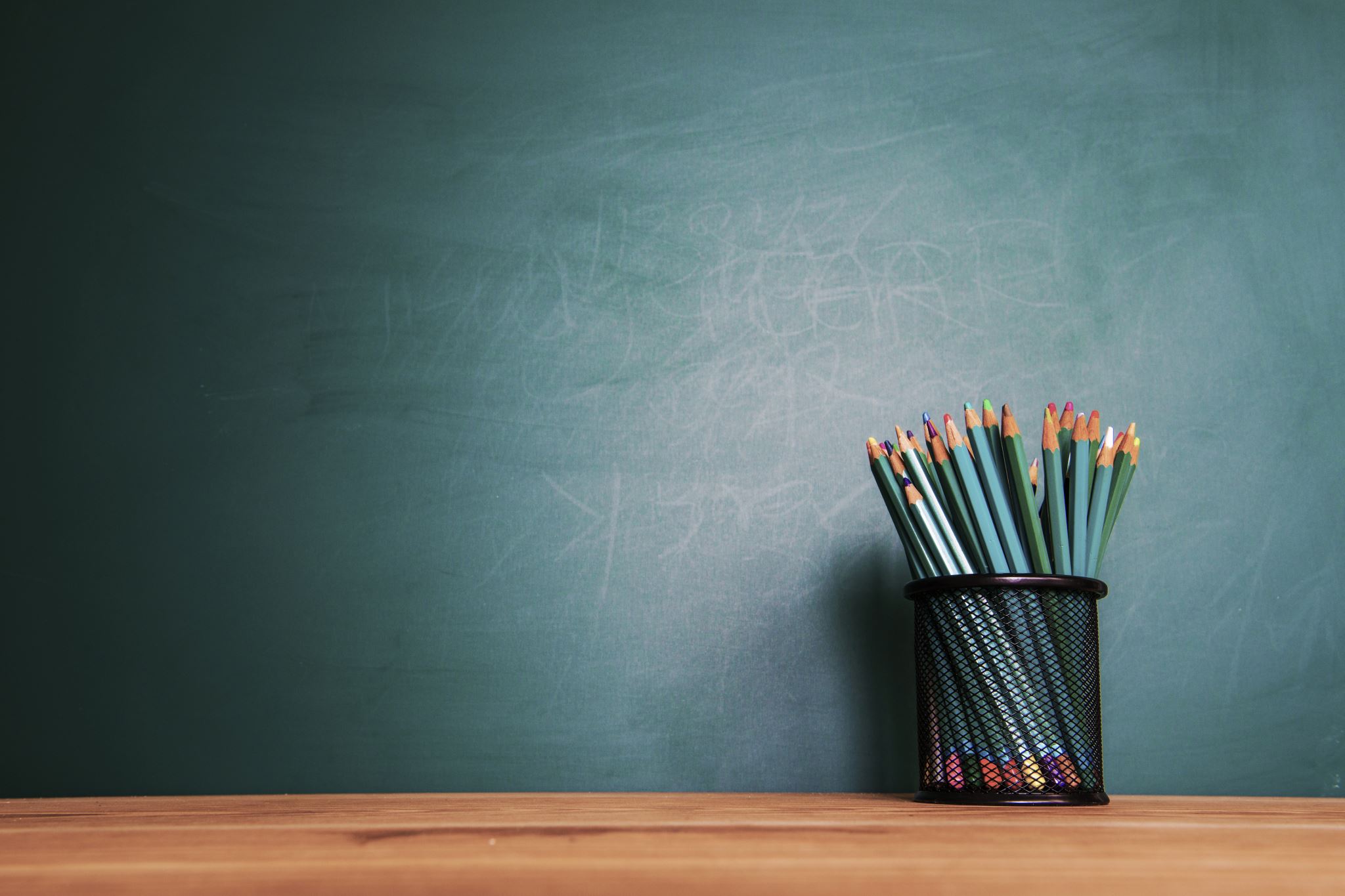 INSTRUCCIONES PARA REALIZAR LAS ACTIVIDADES (EL MOVIMIENTO)
1º Debes entender correctamente que se pide en cada actividad.
2º Es obligatorio realizar hasta la actividad 3. Si al llegar a esta actividad sigues con dudas, pasa a "la reflexión", después continúa realizando actividades hasta la meta o regresa a las actividades anteriores.
3º Lo importante es que comprendas cada uno de los conceptos.
Mª Teresa García López
3ºESO  -  Física y Química